Використання функцій для опрацювання даних в Excel 2007
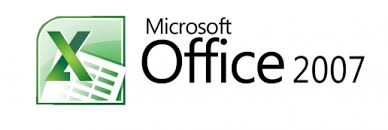 Функції в електронних таблицях
COS 60
                                         
                                                    ім’я                       аргумент
                                                 функції                      функції

	    Функція ЕТ – це результат обчислення деяких аргументів, що перераховуються в дужках після імені функції.
           Функція має один або декілька аргументів. 
           Аргументи функцій – це величини, що використовуються для обчислення значення функції.
Приклад:    =SIN(H4);      =ПИ()
Функції в електронних таблицях
Результат функції – це  значення, які повертаються функціями як відповіді.
          Excel має понад 400 вбудованих функцій, поділених на категорії, відповідно до галузей знань.
           Аргументами функцій можуть бути:
 числові константи;
 текстові константи;
 посилання на клітинки; 
 діапазони клітинок.
Функції в електронних таблицях
Порядок введення функції:
1. Виділити клітинку.
2. Викликати Мастер функций виконавши команду Формули → Вставити функцію
3. У діалозі майстер функцій вибрати категорію функцій та саму функцію і натиснути OK.
4. У наступному діалозі, який має назву палітра функцій, ввести значення аргументів або посилання на клітинку чи діапазон клітинок.
5. Натиснути ОК.
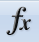